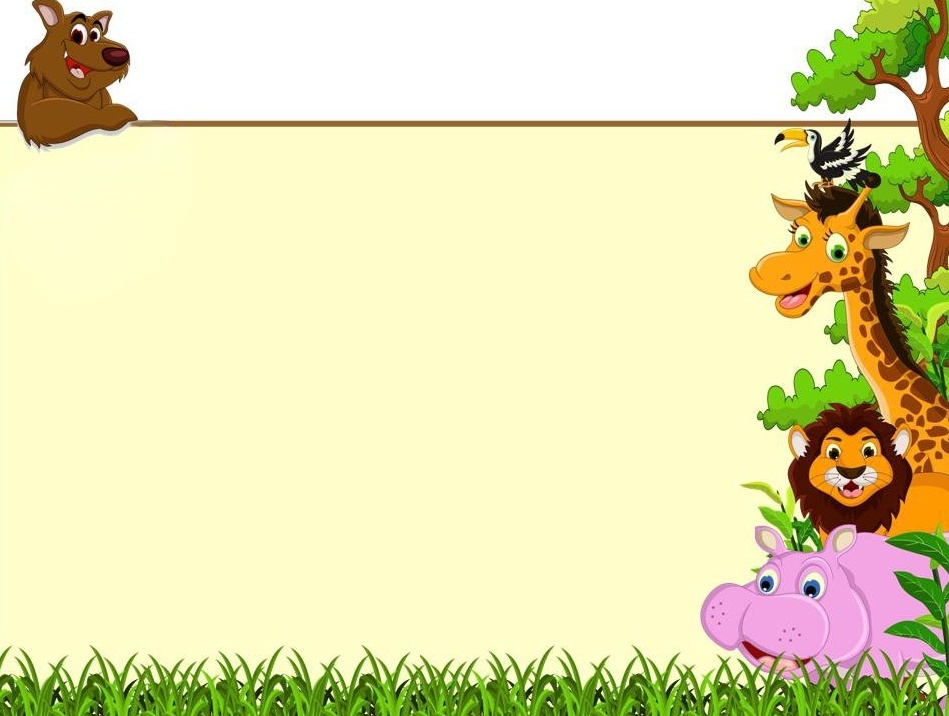 МАОУ «СОШ № 119» г. Перми
Интерактивный кроссворд
с клавиатурой
«РЕКОРДСМЕНЫ 
ЦАРСТВА ЖИВОТНЫХ»
Автор: Байдакова Наталья Витальевна,
учитель начальных классов
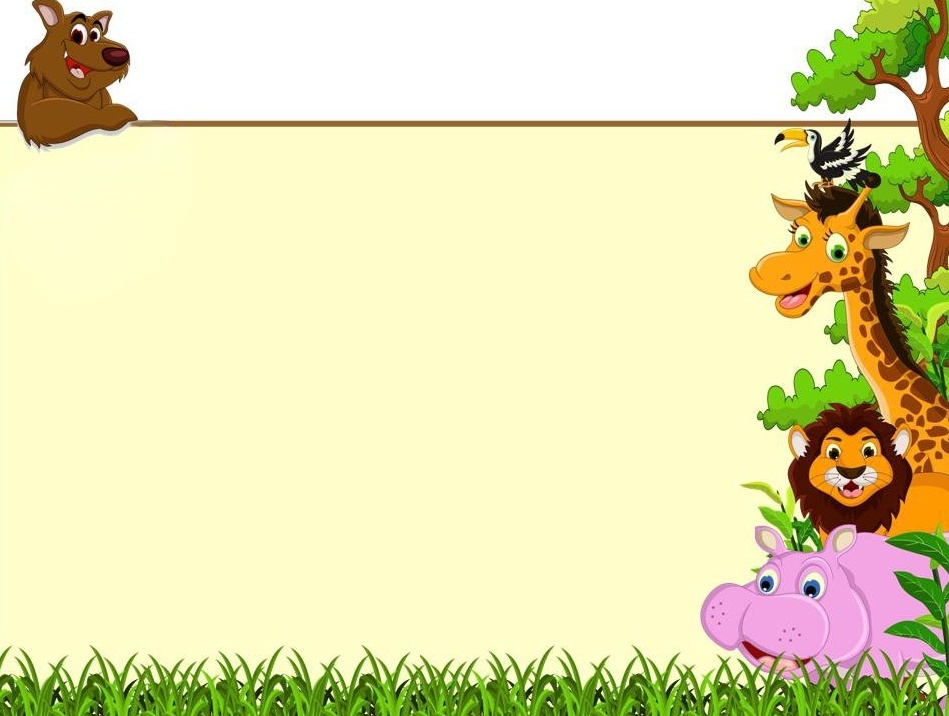 Здравствуйте, 
         ребята!
Вы знаете, кто такие рекордсмены? 
Есть ли рекордсмены среди животных?
Предлагаю вам разгадать кроссворд.
Внимательно прочитайте вопрос  и, когда ответ будет готов, наберите его по буквам на клавиатуре.                           Желаю
                                                        удачи!
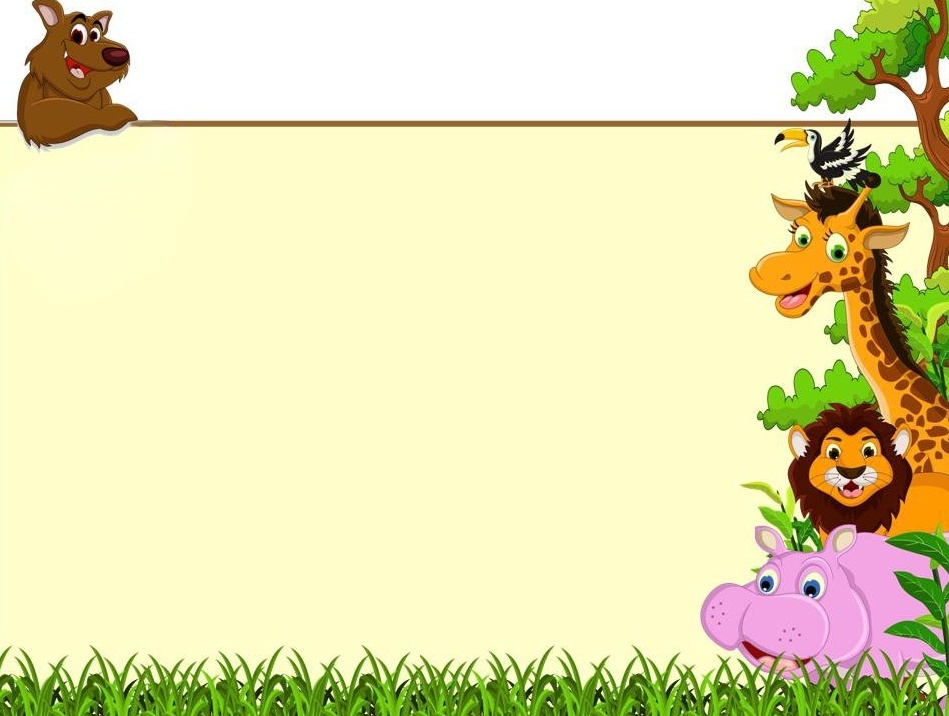 Самая быстрая птица планеты?
1
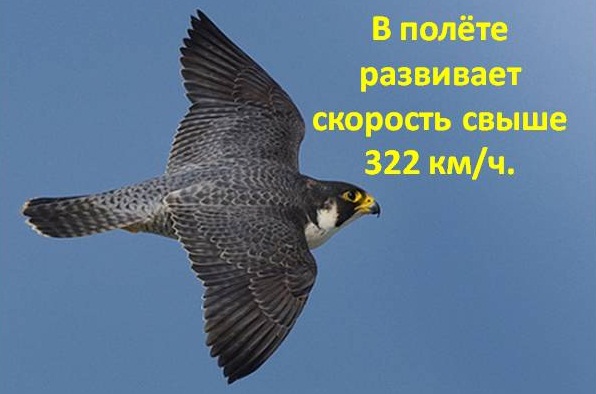 С
А
П
С
А
Н
А
Б
В
Г
Д
Е
Ё
Ж
З
И
Й
К
Л
М
Н
О
П
Р
С
Т
У
Ф
Х
Ц
Ч
Ш
Щ
Ъ
Ы
Ь
Э
Ю
Я
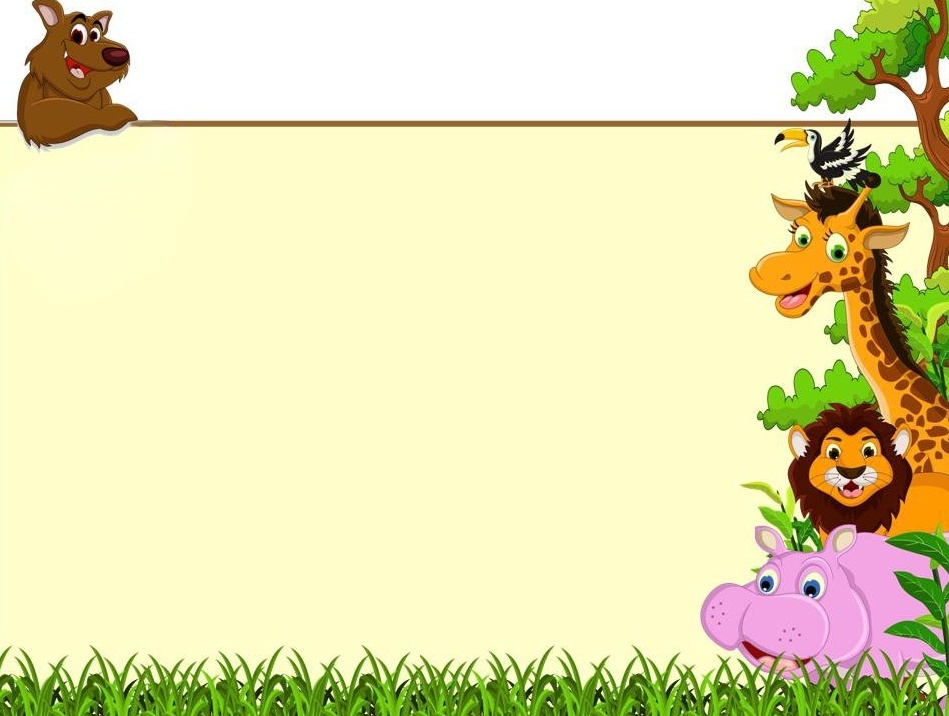 Самая быстроплавающая рыба в мире?
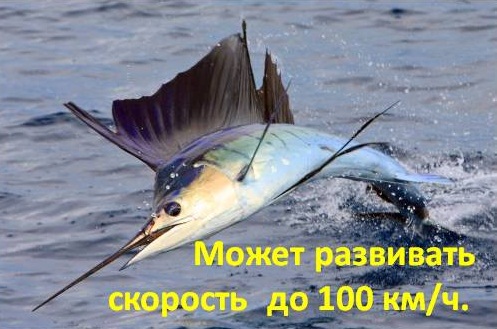 П
А
Р
У
С
Н
И
К
2
А
П
С
А
Н
А
Б
В
Г
Д
Е
Ё
Ж
З
И
Й
К
Л
М
Н
О
П
Р
С
Т
У
Ф
Х
Ц
Ч
Ш
Щ
Ъ
Ы
Ь
Э
Ю
Я
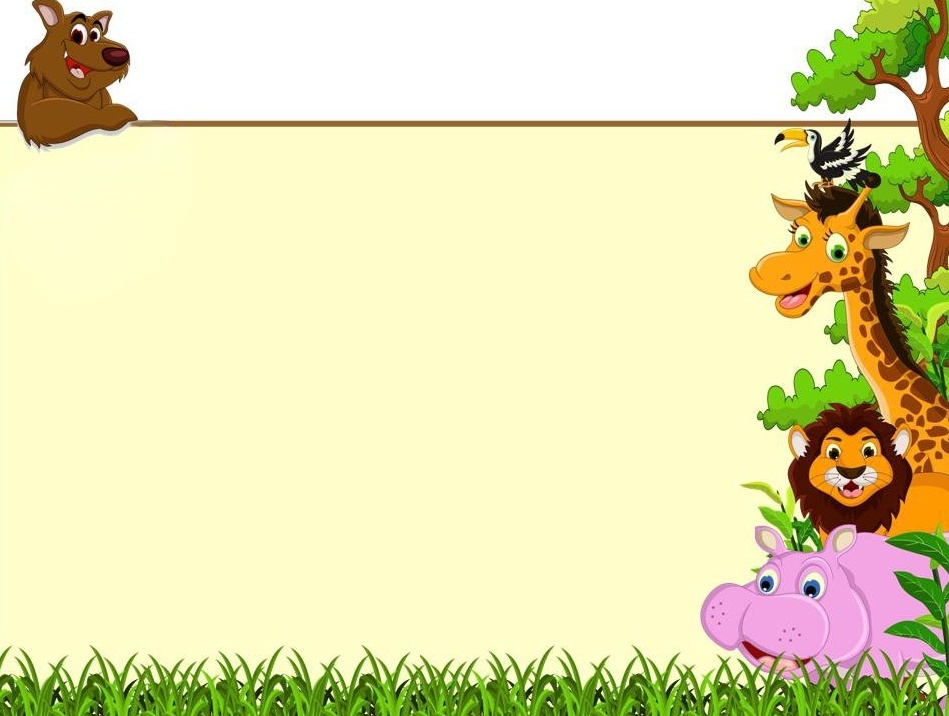 Самое высокое наземное животное планеты?
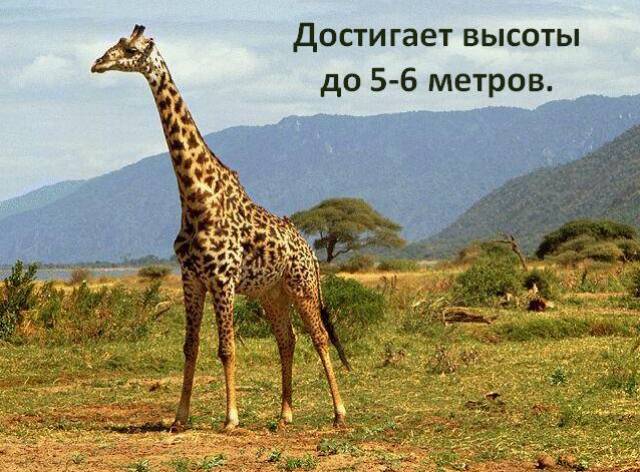 П
А
Р
У
С
Н
И
К
Ж
И
Р
А
Ф
3
П
С
А
Н
А
Б
В
Г
Д
Е
Ё
Ж
З
И
Й
К
Л
М
Н
О
П
Р
С
Т
У
Ф
Х
Ц
Ч
Ш
Щ
Ъ
Ы
Ь
Э
Ю
Я
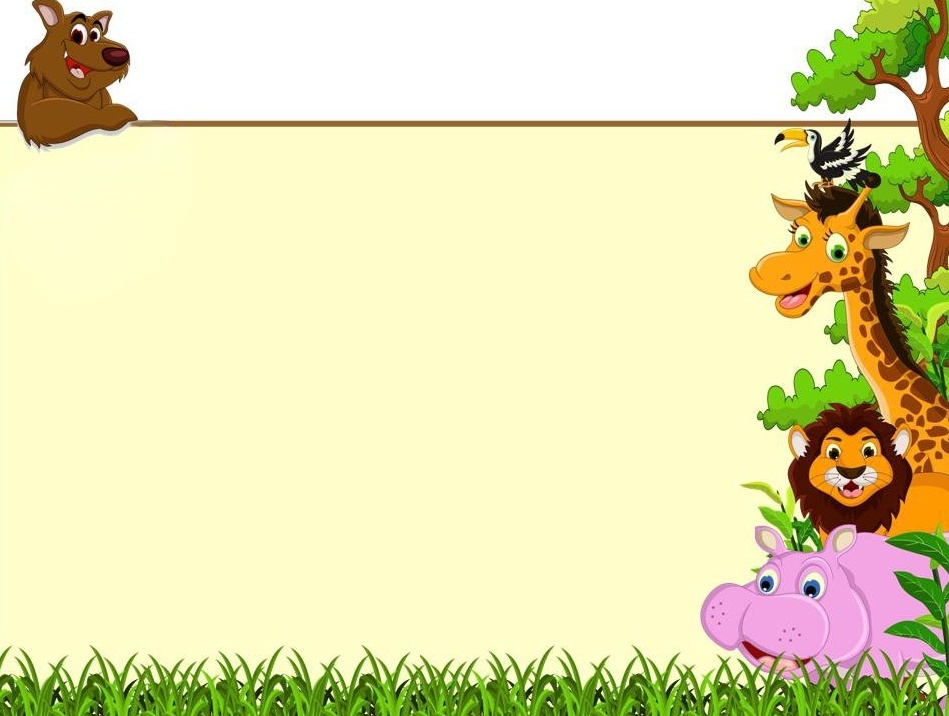 Рекордсмен по долголетию среди всех позвоночных животных?
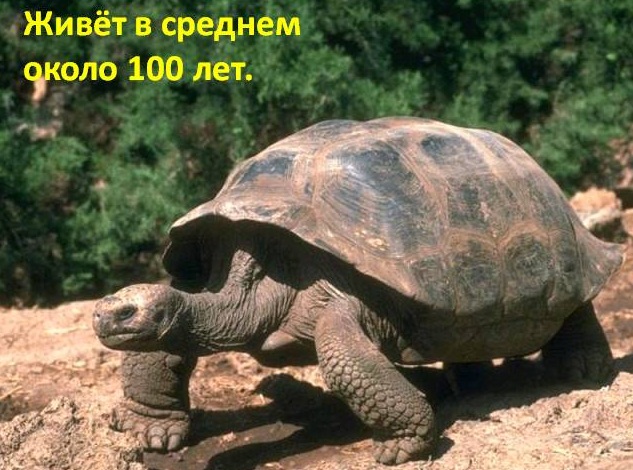 П
А
Р
У
С
Н
И
К
Ж
И
Р
А
Ф
Ч
Е
Р
Е
П
А
Х
А
4
С
А
Н
А
Б
В
Г
Д
Е
Ё
Ж
З
И
Й
К
Л
М
Н
О
П
Р
С
Т
У
Ф
Х
Ц
Ч
Ш
Щ
Ъ
Ы
Ь
Э
Ю
Я
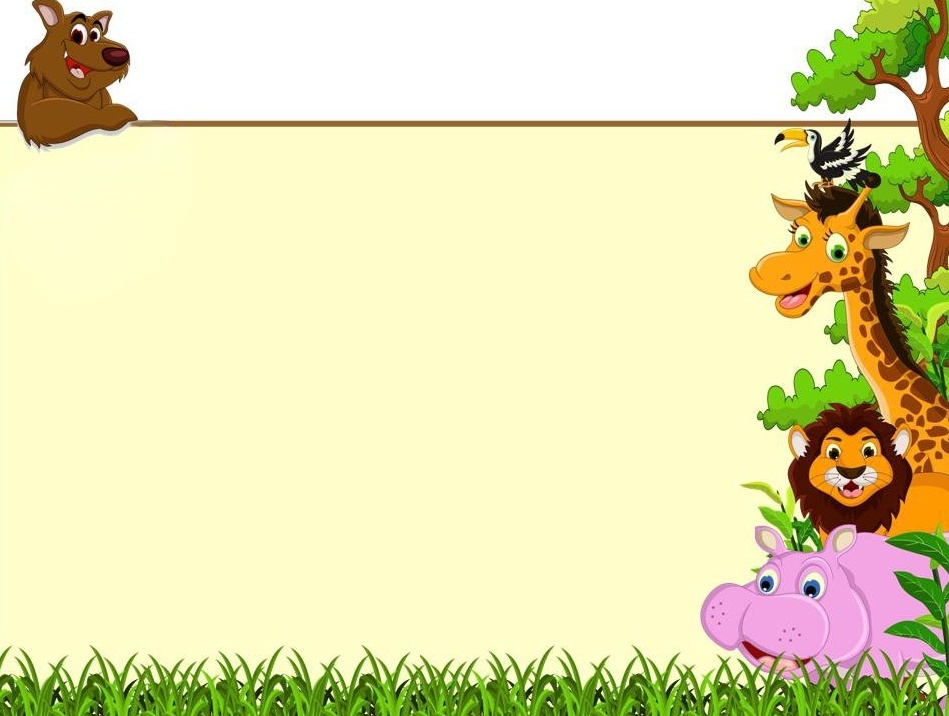 Самая крупная из современных птиц?
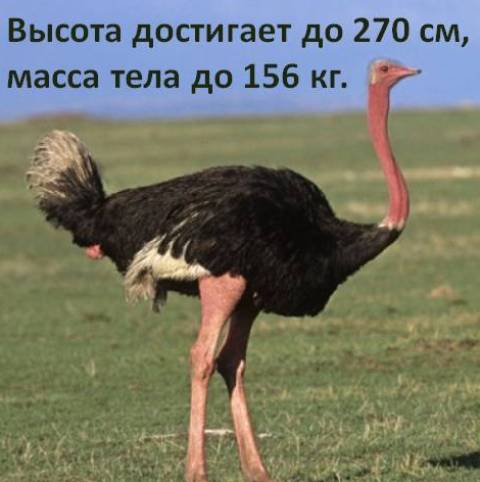 П
А
Р
У
С
Н
И
К
Ж
И
Р
А
Ф
Ч
Е
Р
Е
П
А
Х
А
С
Т
Р
А
У
С
5
А
Н
А
Б
В
Г
Д
Е
Ё
Ж
З
И
Й
К
Л
М
Н
О
П
Р
С
Т
У
Ф
Х
Ц
Ч
Ш
Щ
Ъ
Ы
Ь
Э
Ю
Я
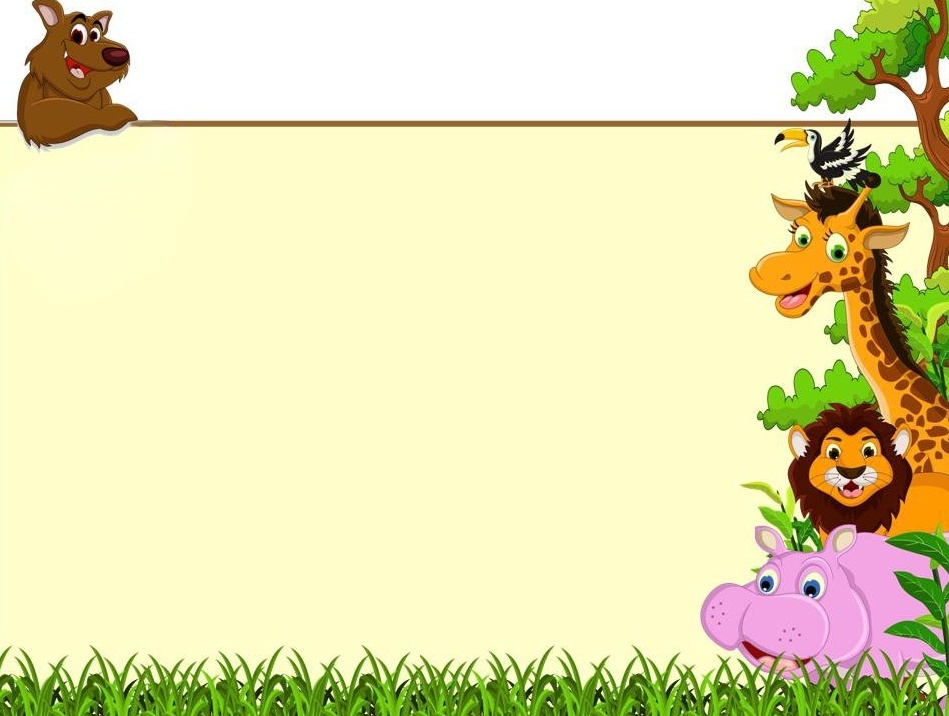 Самое быстрое наземное млекопитающее?
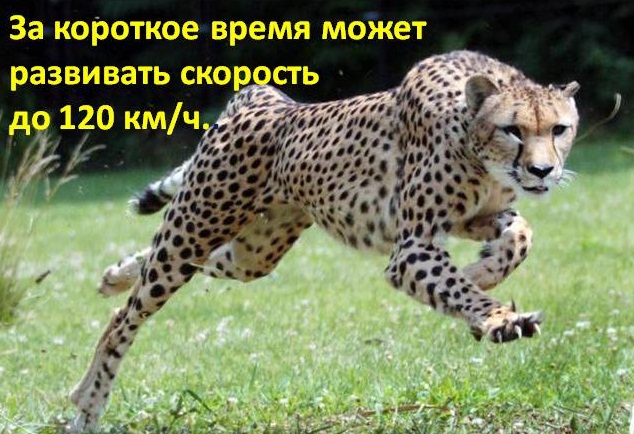 П
А
Р
У
С
Н
И
К
Ж
И
Р
А
Ф
Ч
Е
Р
Е
П
А
Х
А
С
Т
Р
А
У
С
Г
Е
П
А
Р
Д
6
Н
А
Б
В
Г
Д
Е
Ё
Ж
З
И
Й
К
Л
М
Н
О
П
Р
С
Т
У
Ф
Х
Ц
Ч
Ш
Щ
Ъ
Ы
Ь
Э
Ю
Я
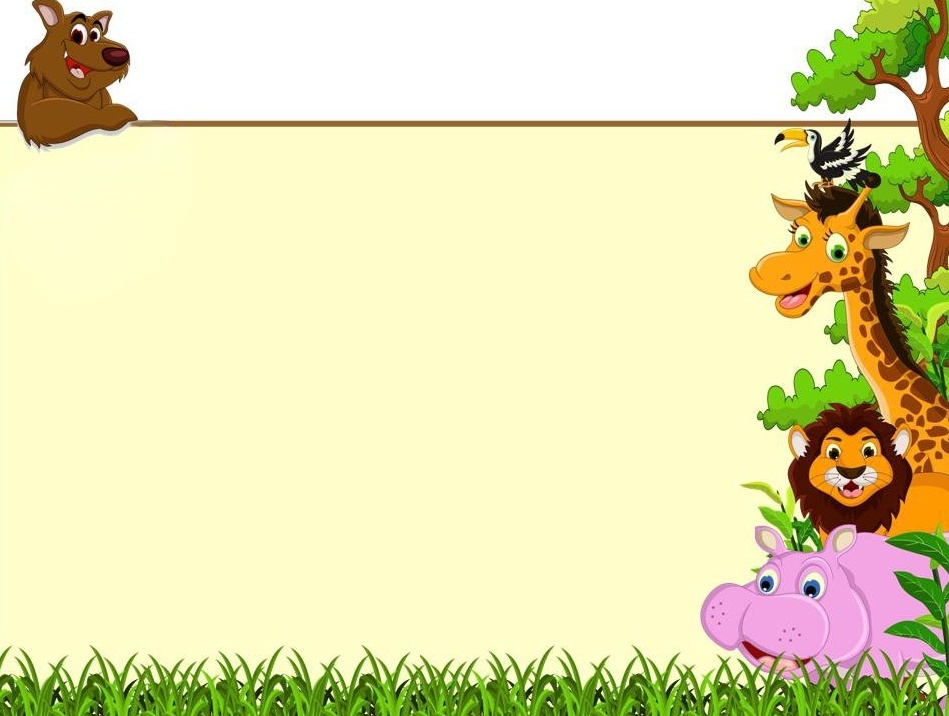 Самое умное животное на Земле?
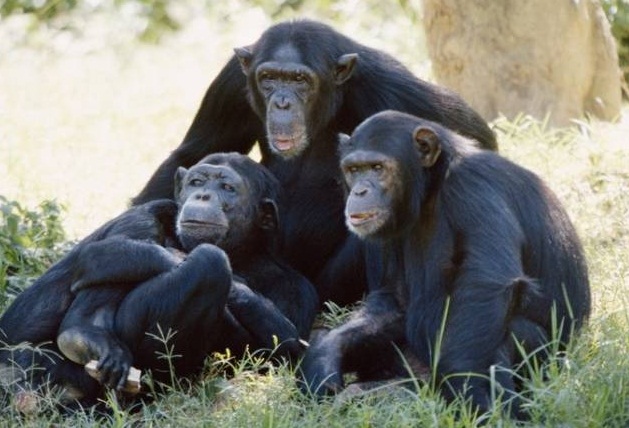 П
А
Р
У
С
Н
И
К
Ж
И
Р
А
Ф
Ч
Е
Р
Е
П
А
Х
А
С
Т
Р
А
У
С
Г
Е
П
А
Р
Д
Ш
И
М
П
А
Н
З
Е
7
А
Б
В
Г
Д
Е
Ё
Ж
З
И
Й
К
Л
М
Н
О
П
Р
С
Т
У
Ф
Х
Ц
Ч
Ш
Щ
Ъ
Ы
Ь
Э
Ю
Я
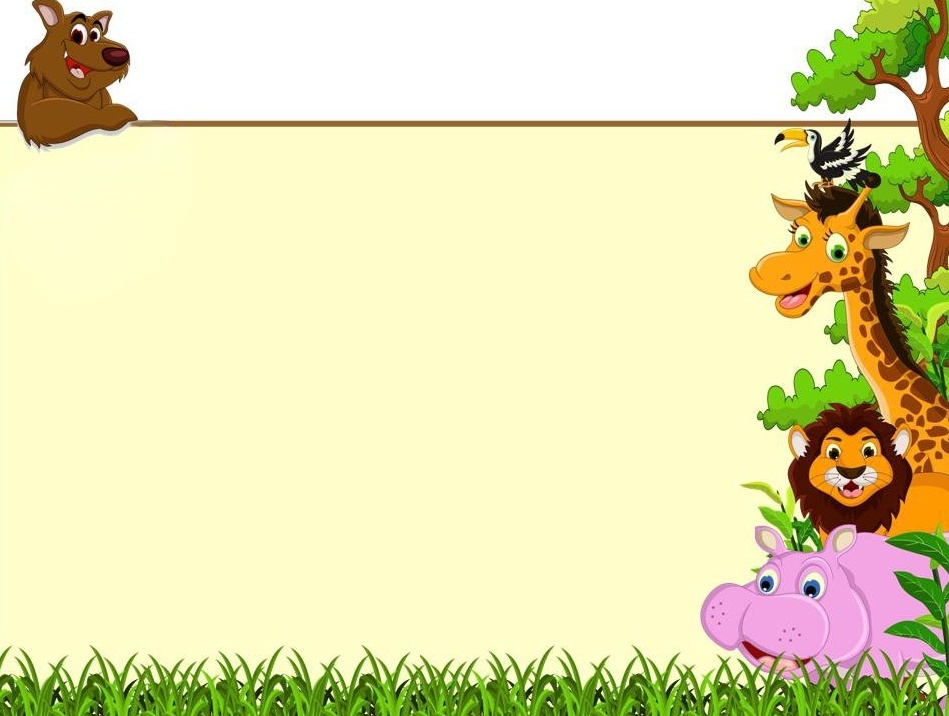 МОЛОДЦЫ, ребята! 
    
Желаю дальнейших успехов в изучении загадочного царства животных планеты!
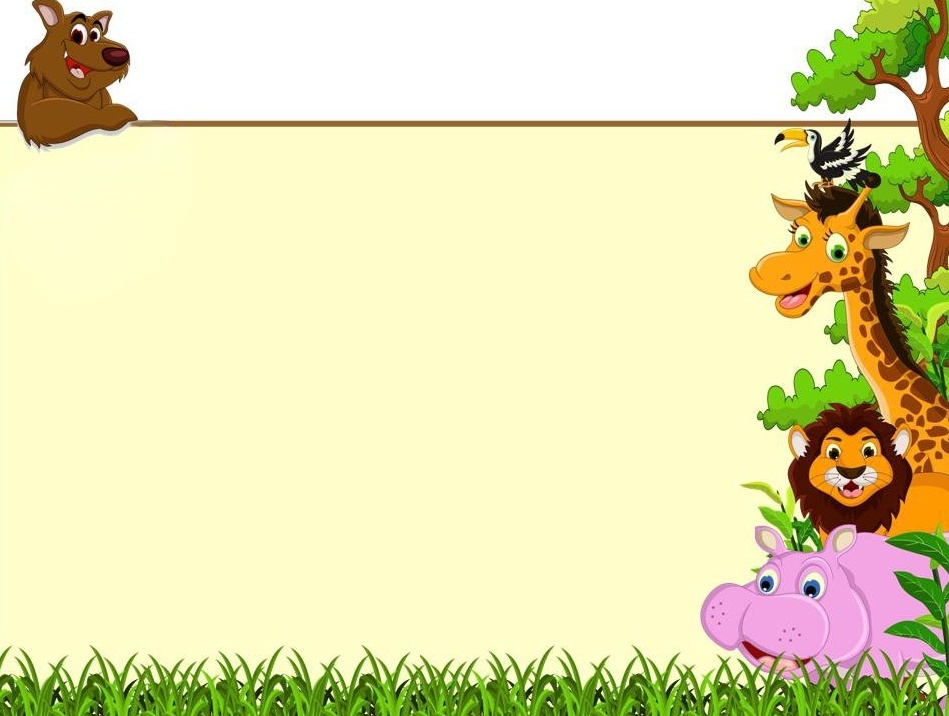 Интернет-ресурсы
Шаблон презентации – автор Зинина Светлана Александровна, учитель истории и обществознания МОУ «СОШ № 43» г. Волгограда, взято с сайта: http://pedsovet.su
http://pets.academ.org/files/u3844/85735587_Falco_peregrinus.jpg - сапсан
http://www.crocodilebay.com/blog/wp-content/uploads/2012/10/Marlin-Sailfish-Contest-Entry-Sam-Friederichs-500x333.jpg - парусник
http://stat17.privet.ru/lr/09172ad6e76fa4f82ace3f312274cc2f - жираф
http://zooclub.ru/attach/fotogal/oboi/rept/71.jpg - черепаха
http://www.aravot.am/wp-content/uploads/2012/03/%D5%BB%D5%A1%D5%B5%D5%AC%D5%A1%D5%B4-%D5%AC%D5%B8%D6%82%D5%BD%D5%A1%D5%B6%D5%AF%D5%A1%D6%80%D5%B6%D5%A5%D6%80%D5%A8-nb121.jpg – страус
http://www.novini.bg/uploads/news_pictures/2012-31/orig/gepard-podobri-svetovniq-si-rekord-85802.jpg - гепард
http://desktopwallpapers.org.ua/large/201210/19889.jpg - шимпанзе